MICROWAVE & IMAGINGSUB-SYSTEMS
A MAJOR PLAYER IN POWER AMPLIFICATION
Thales Group
70
Over 81,000
1bn €
employees
CountriesGlobal presence
Self-funded R&D*
* Does not include externally financed R&D 
.
Sales in 2021
16,2 bn €
Our Business Line within Thales Group
Digital Identity and Security
Avionics
Flight Avionics
In-Flight Experience
Electrical Systems
Training & SimulationMICROWAVE & IMAGING SUB-SYSTEMS (MIS)
Land and Air Systems
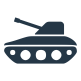 Space
Defence Mission Systems
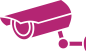 Secure Communications and Information Systems
Ground Transportation Systems
Worldwide leadership
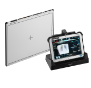 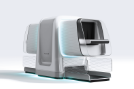 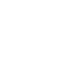 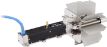 SPACE
HEALTHCARE
SECURITY
TUBES IN ORBIT
21 000
N°1WORLDWIDE 
for space amplification
A WORLDWIDE PRECURSOR
in the Carbon Nano Tubes Technology 
(CNT)
A WORLDWIDE LEADER
for radiological digital imaging
50% OF ALL
X-ray exams worldwide use a Thales detector
FIRST
airport scanners based on CNT technology
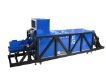 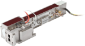 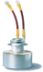 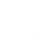 DEFENCE
SCIENCE
INDUSTRY
N°1WORLDWIDE 
for scientific amplification
N°1EUROPE 
for defence amplification
N°1WORLDWIDE 
for industrial amplification
LONG STANDING PARTNER
with the most prestigious research centres and laboratories
Our global presence
Copenhagen
 Denmark
Colorado Springs
USA
Seoul
Korea
Ulm
Germany
Yokneam
Tokyo
Japan
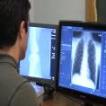 Rome
Italy
Orlando
USA
Shanghai
China
Yokneam
  Israel
Vélizy
New Delhi
  India
RF & Microwave sources
Production centres
29.000m²
750 employees
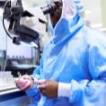 Ulm
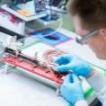 Radiology
Production centres
Vélizy
Thonon
Thonon
Sales offices
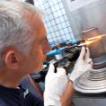 Shanghai
25.000m²
260 employees
Moirans
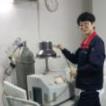 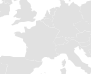 Moirans
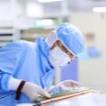 FRANCE
Our specific skills & expertise
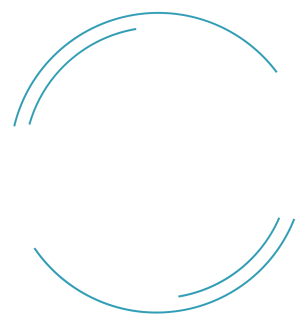 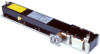 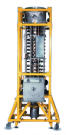 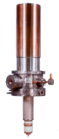 Tetrodes
Diacrodes
TWT
Klystrons
Gyrotrons
RF power solutions
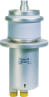 More than 50 skills
Technicalexpertise
Heterogeneous assembly
Soldering, welding,
thermal treatments
Chemistry
Metallisation
Thin films Coatings
Strong electric fields and high voltage tests,
Extreme conditions
Carburation
Metallisation of ceramics
Ultra-high Vacuum(UHV) techniques
Amplification by RF waves / electron beam interaction
Emission and focussing of beams: cathode, grid, electron gun, line
Precision mechanics
Materials metals/ceramics
nanostructures, HT insulation
Sub-system integration, Customer Support, on-site test
RF Conception & Tests
Monitoring software & integrated tests
Science: our solutions
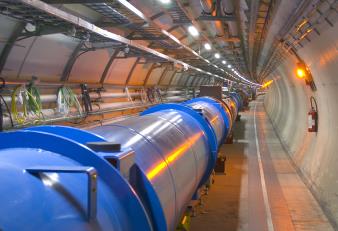 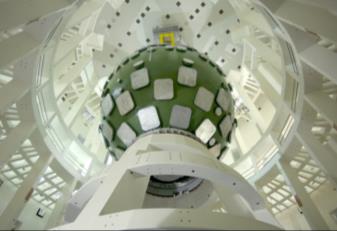 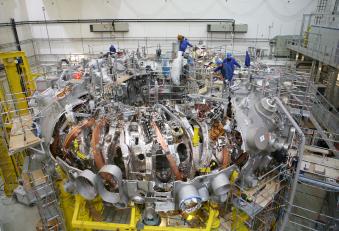 RF Sources for particle accelerators and fusion reactors
Thales power tubes and engineering systems contribute to high-tech scientific applications in the areas of particle physics, nuclear physics, particle therapy and fusion
THALES, A LONG-STANDING PARTNER TO THE MOST PRESTIGIOUS
LABORATORIES AND RESEARCH CENTRES
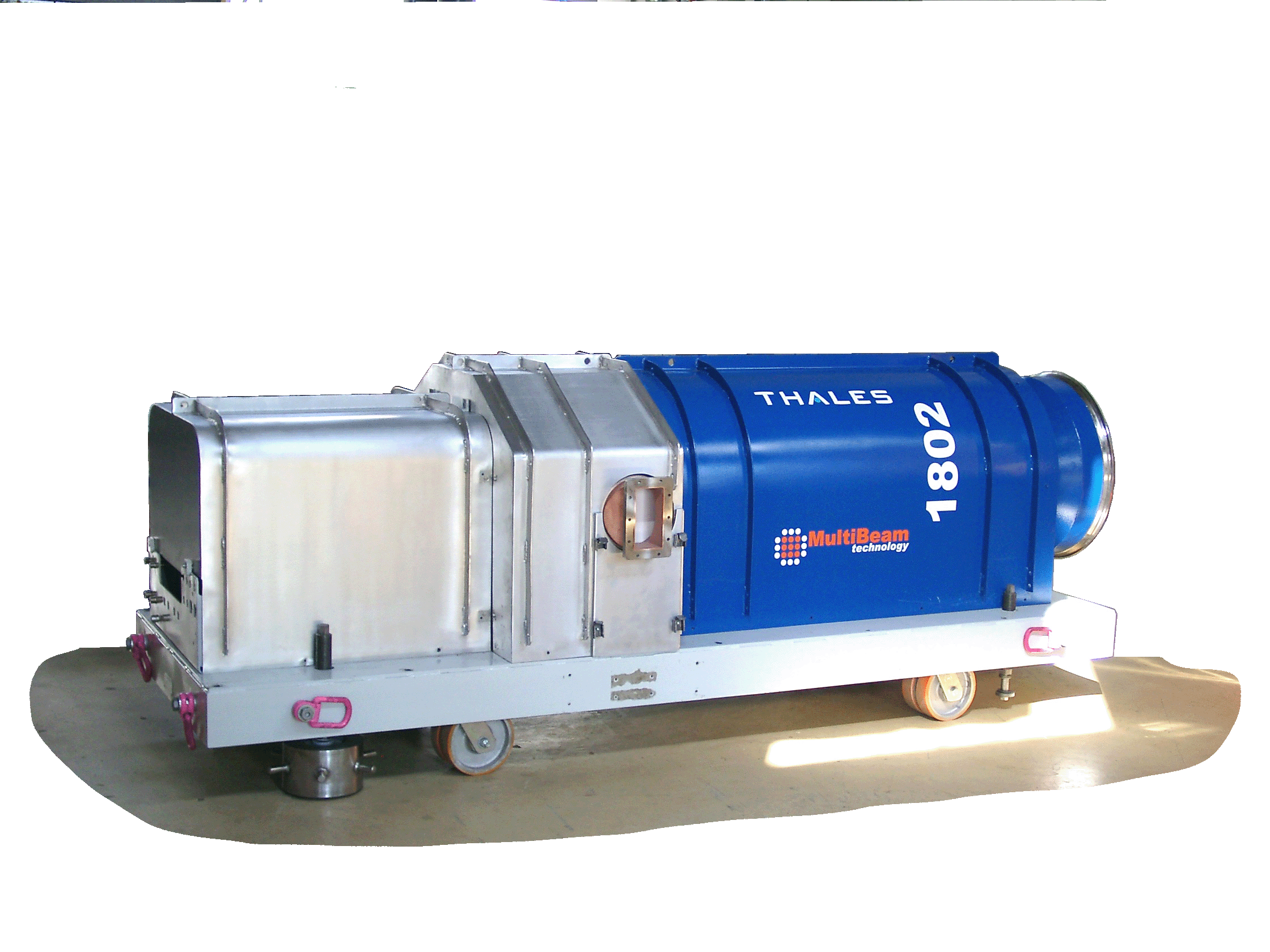 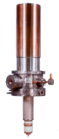 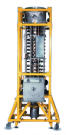 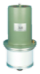 TETRODE & ASSOCIATED CAVITIES
GYROTRON
KLYSTRON
MULTI BEAM KLYSTRON
Fusion: Plasma heating system
Thales MIS contribution through RF plasma heating sources of two kinds (ECRH – gyrotron / ICRH – grid tubes)
ECRH is the most mature heating technology for fusion experiments & is top prioritized against other solutions (ICRH or NBI) by laboratories & some start-ups
Electron cyclotron resonance heating
(ECRH) system with THALES gyrotrons
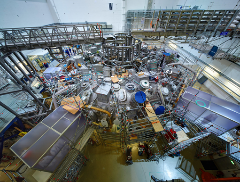 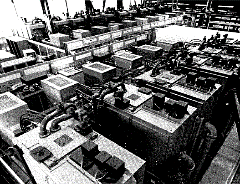 Ion cyclotron resonance heating (ICRH) system with THALES tetrodes
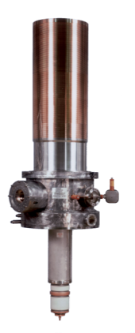 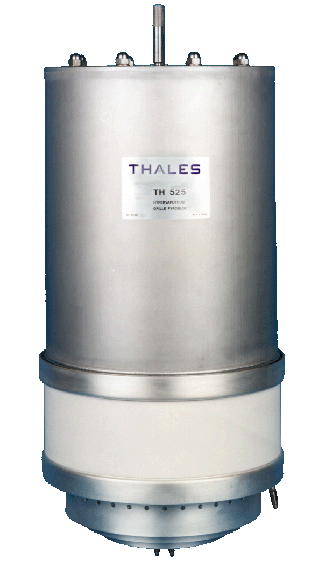 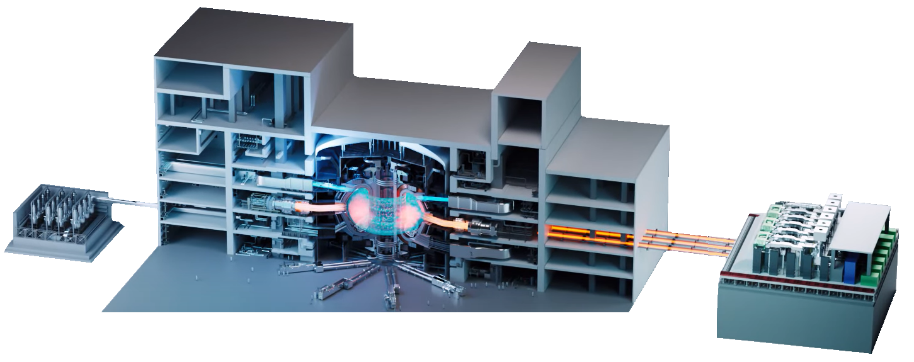 RF Sources for particle accelerators & particle therapy
Thales is a major industry player serving the international science community for particle physics
We have teamed up with universities, research organizations and laboratories worldwide to meet the demand for the most advanced equipment in international projects
Our solutions are used by the world’s most prestigious research organizations: 
→ Complete klystron portfolio (UHF, L, S, C Band) up to 45MW peak output power
→ Complete grid tubes (tetrodes, IOT) portfolio (VHF, UHF Band) up to 4MW peak output power
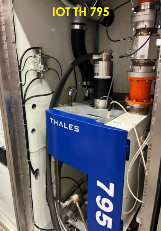 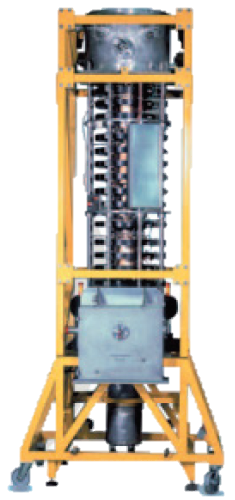 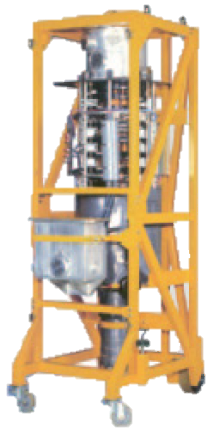 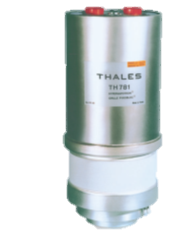 MIS | These laboratories trust us for their accelerators operation
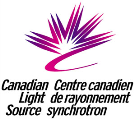 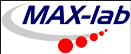 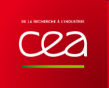 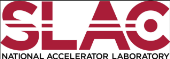 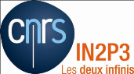 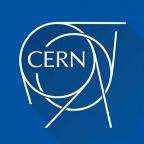 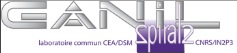 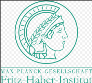 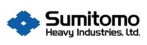 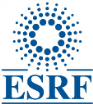 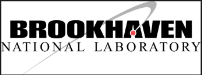 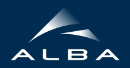 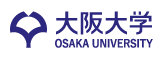 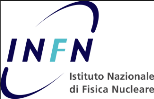 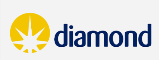 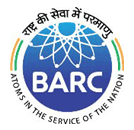 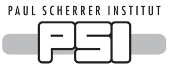 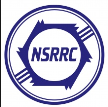 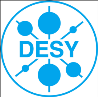 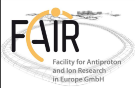 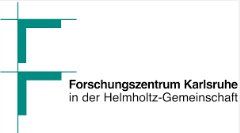 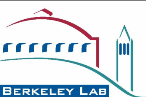 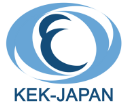 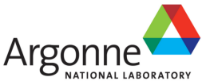 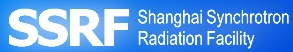 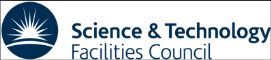 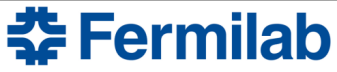 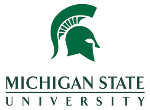 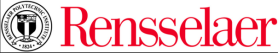 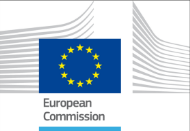 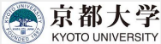 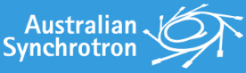 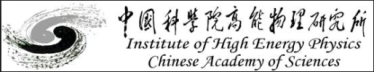 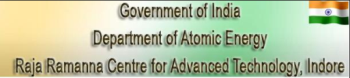 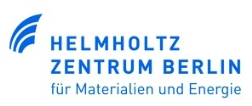 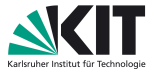 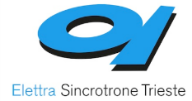 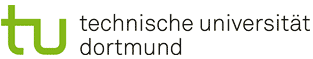 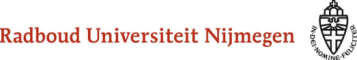 “Names, trademarks and brands mentioned in this page are the property of their respective owners”.
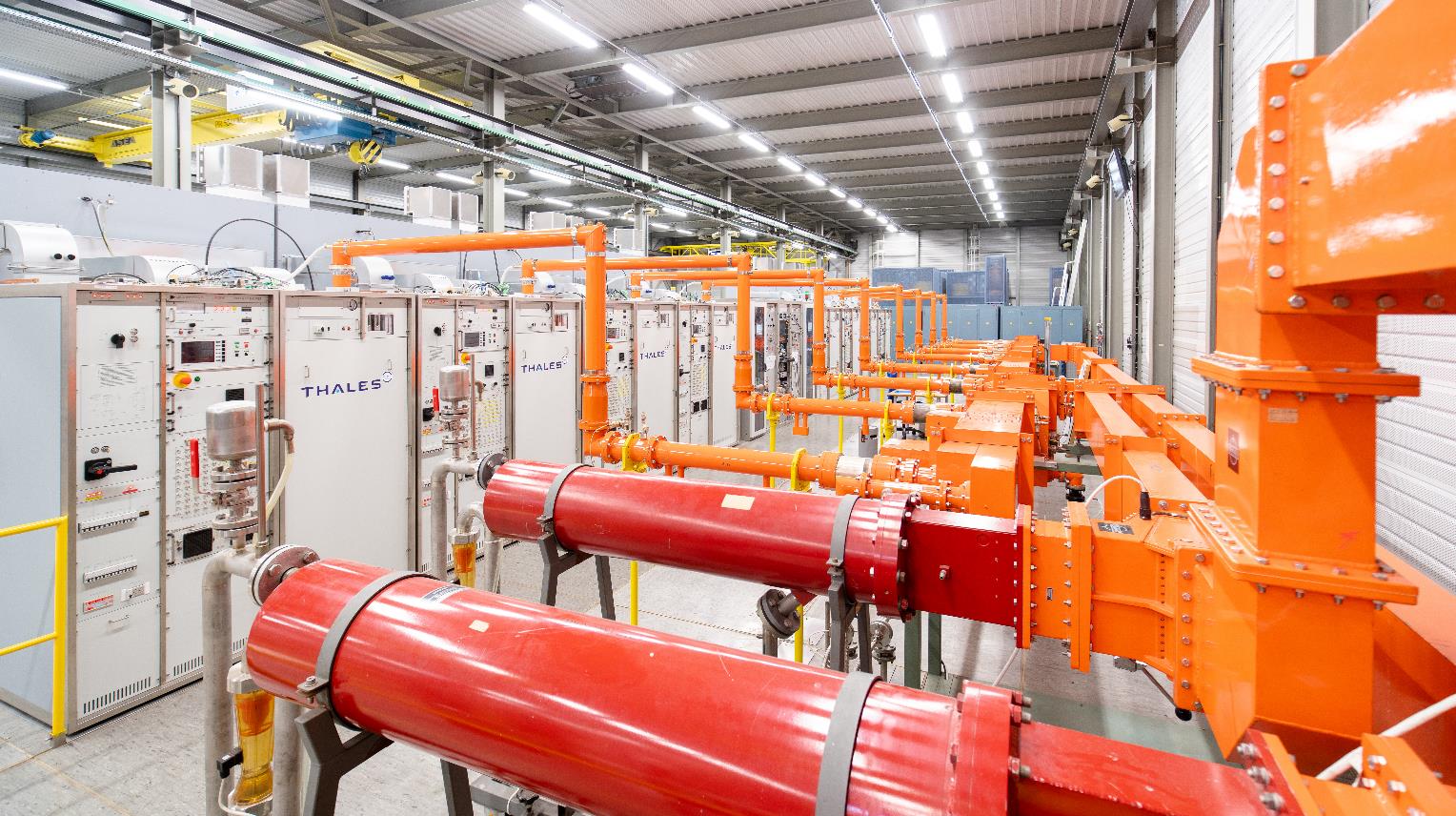 THANK YOU
Thales Microwave & Imaging Sub-Systems